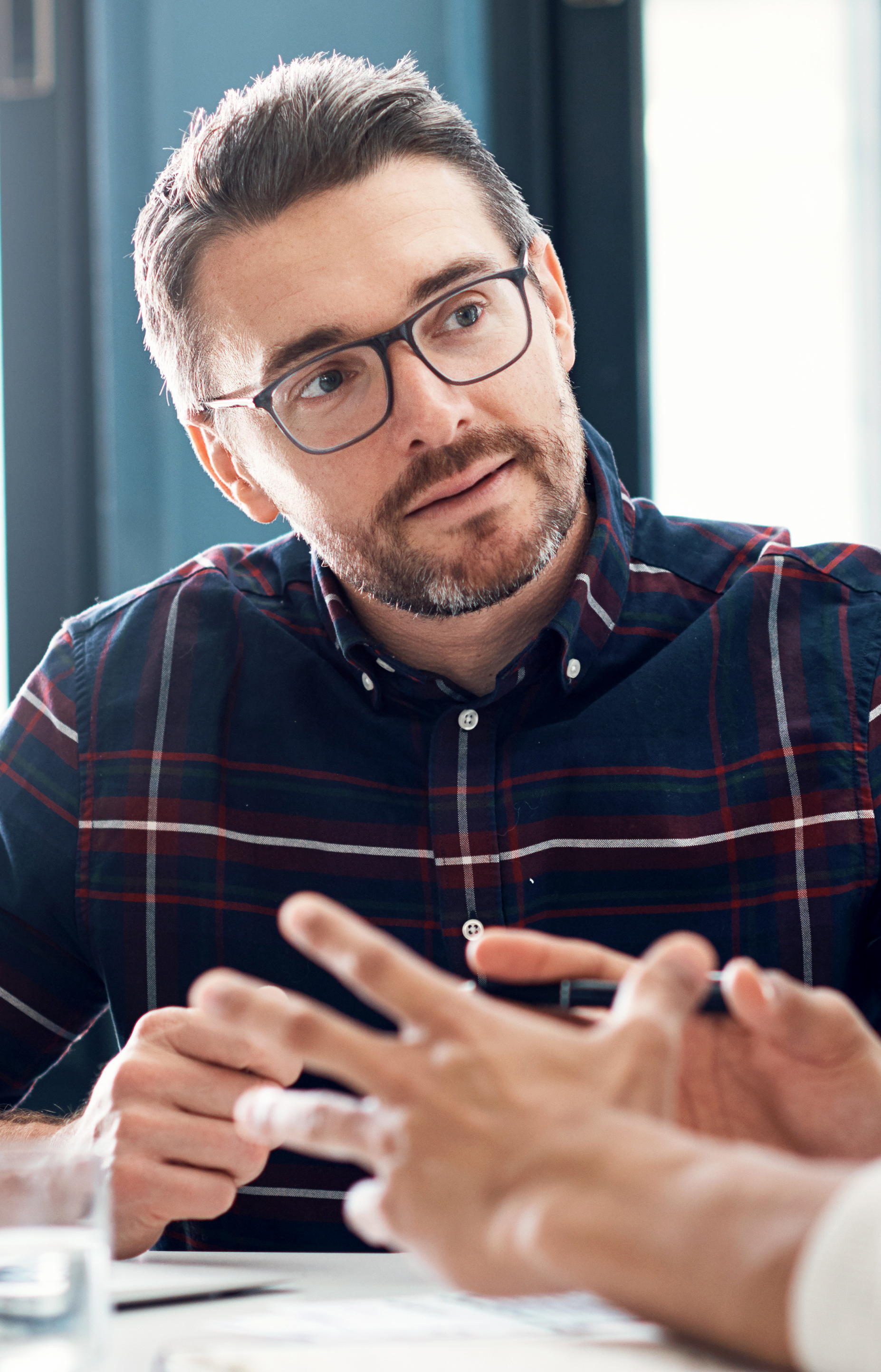 If you would like to communicate more effectively, LifeMatters can help.
Call 24/7/365.
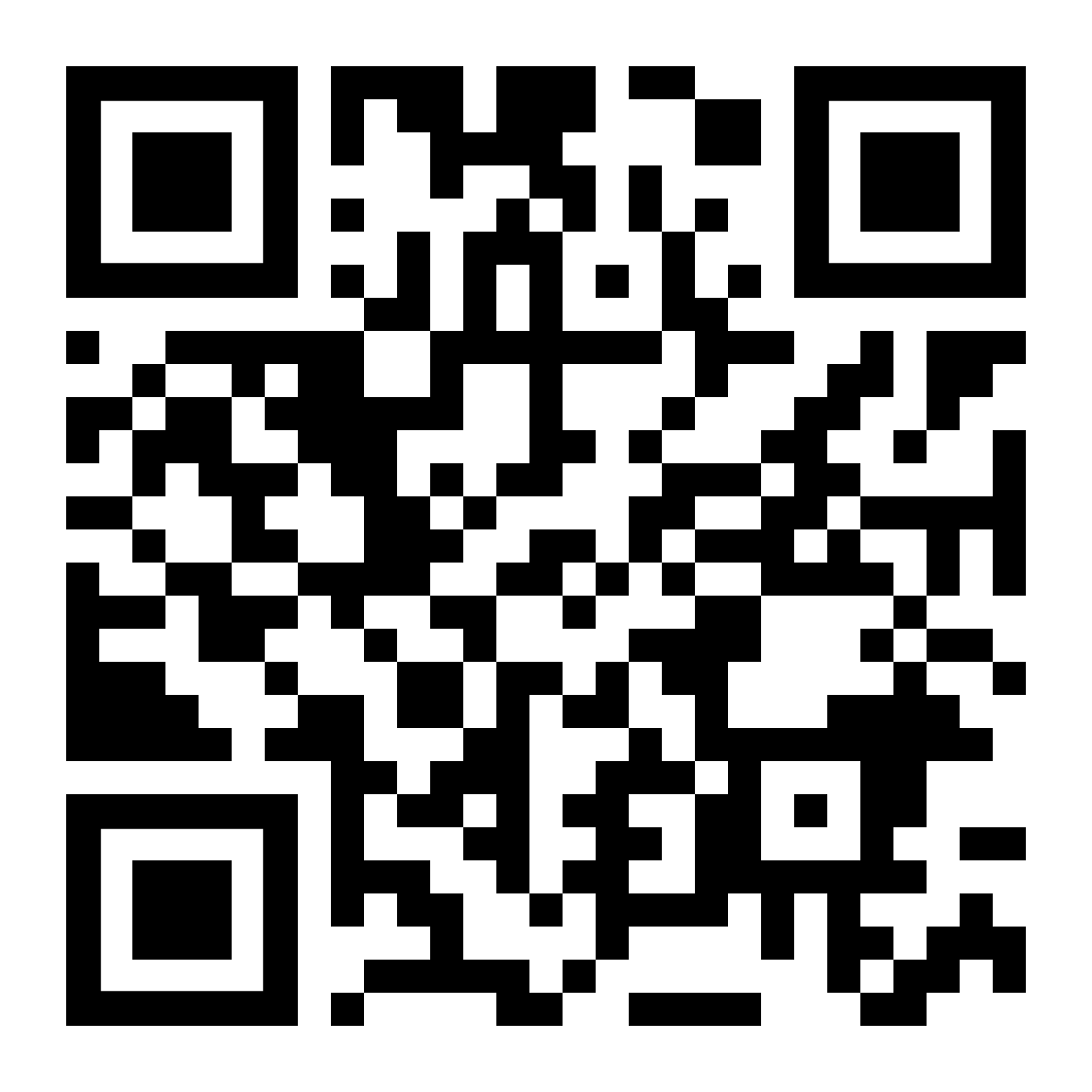 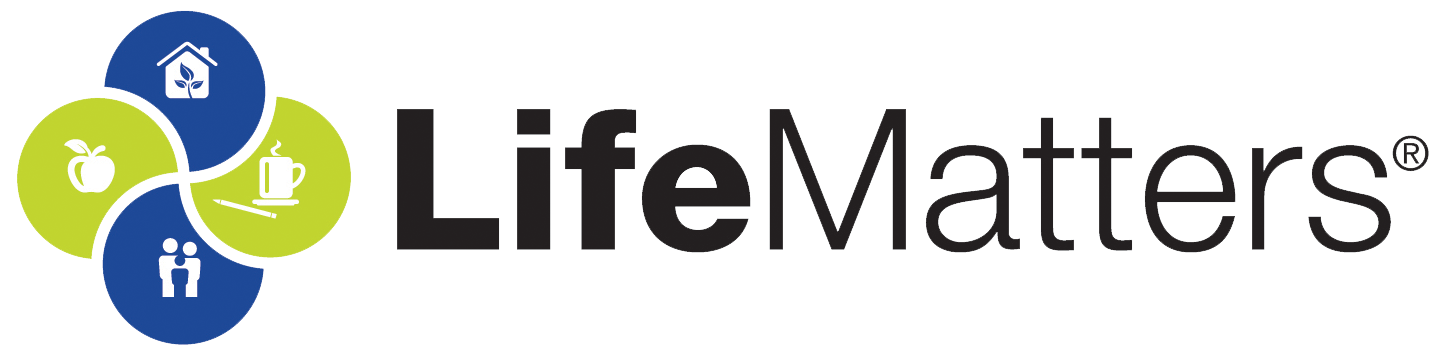 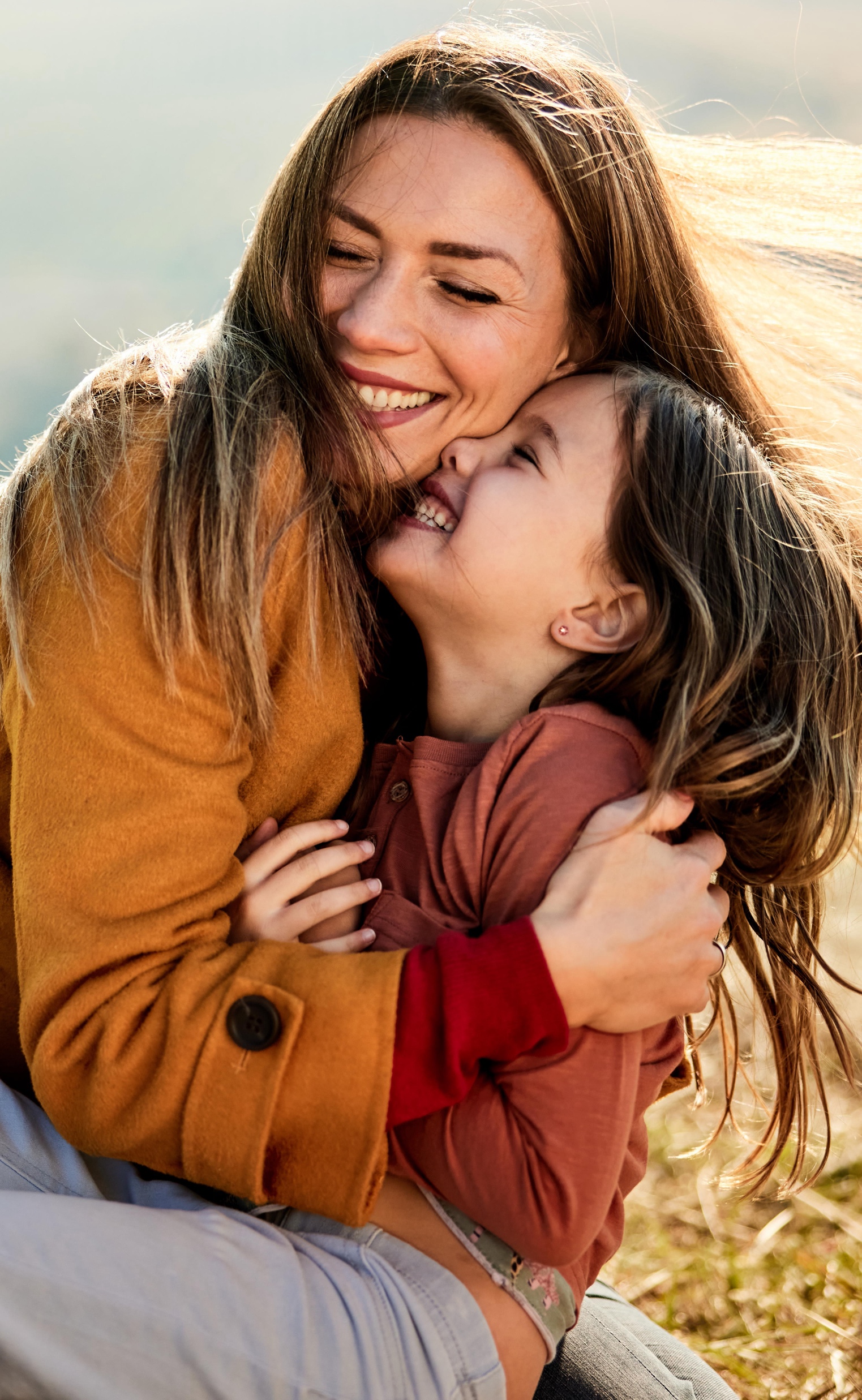 LifeMatters can help you make the most of family time. 
Call 24/7/365.
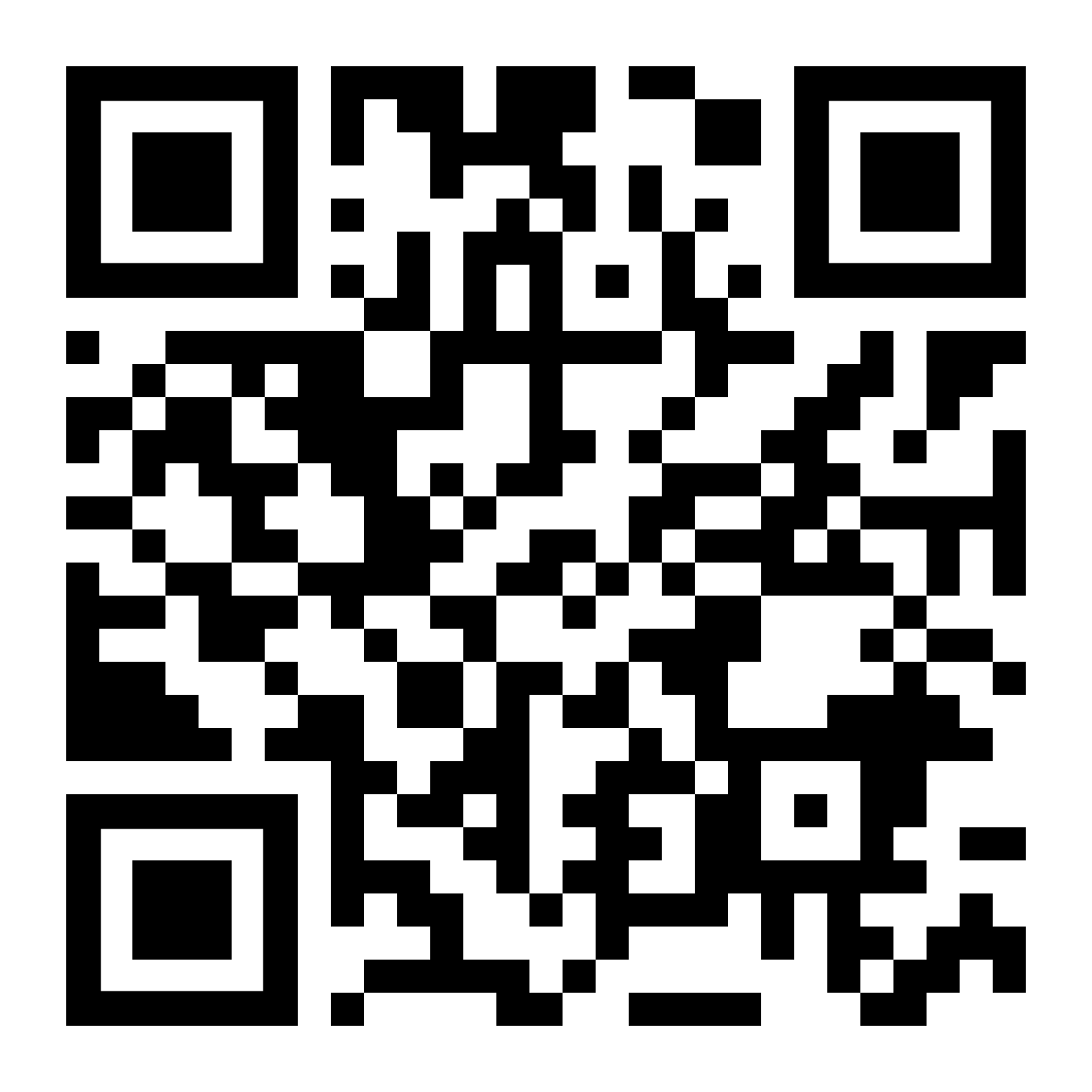 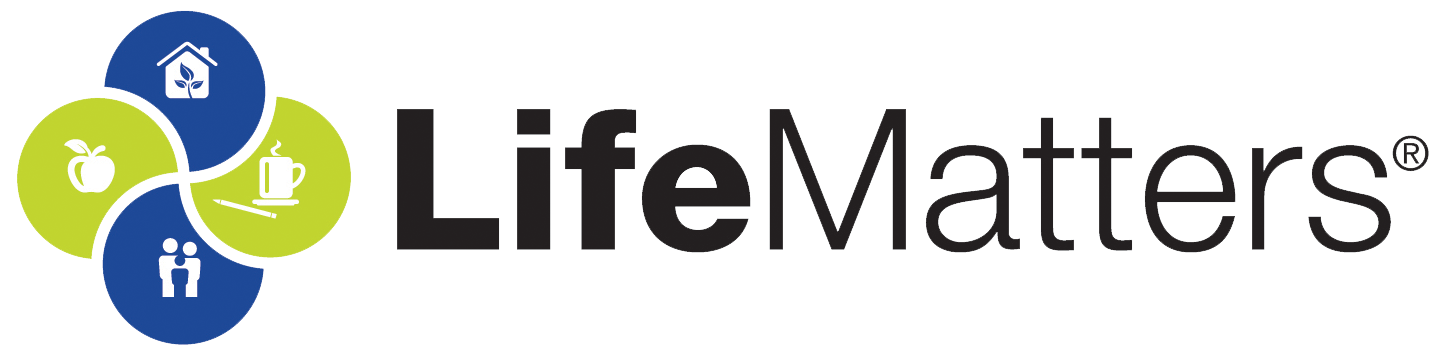 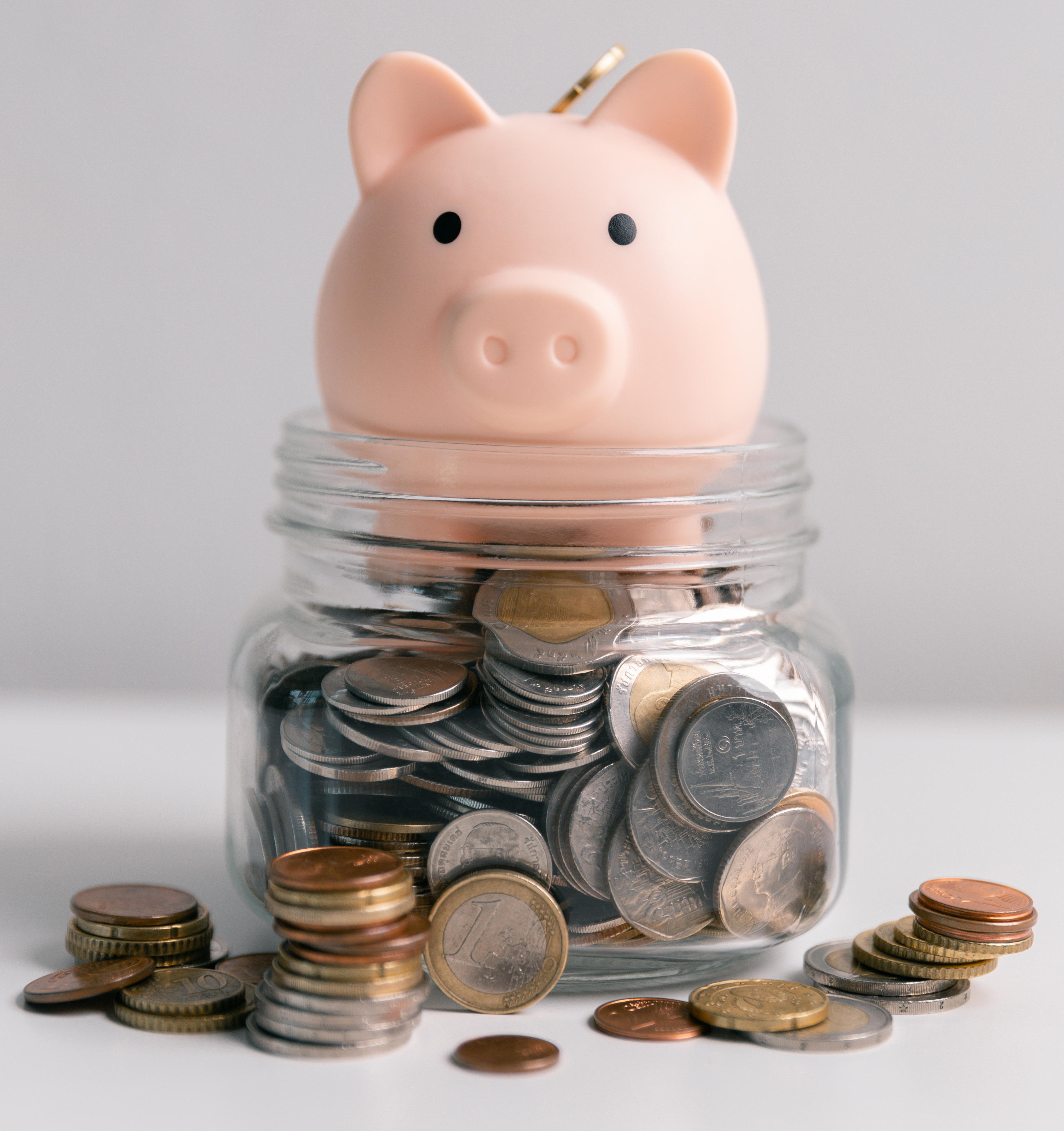 July Webinar
Title: Financial Basics — Aligning Lifestyle and Income for Future Security 
Available in July on mylifematters.com
Sign up for an email alert
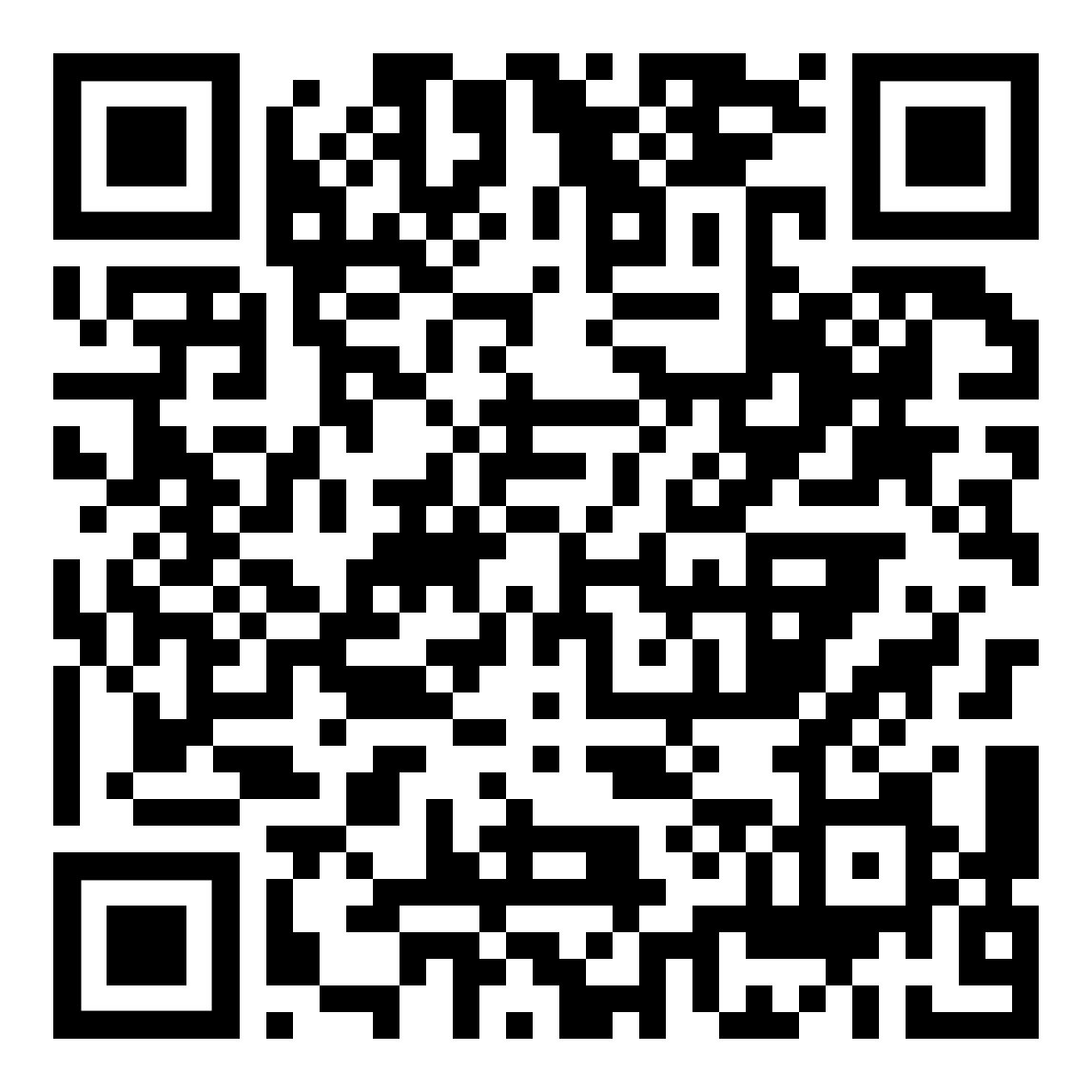 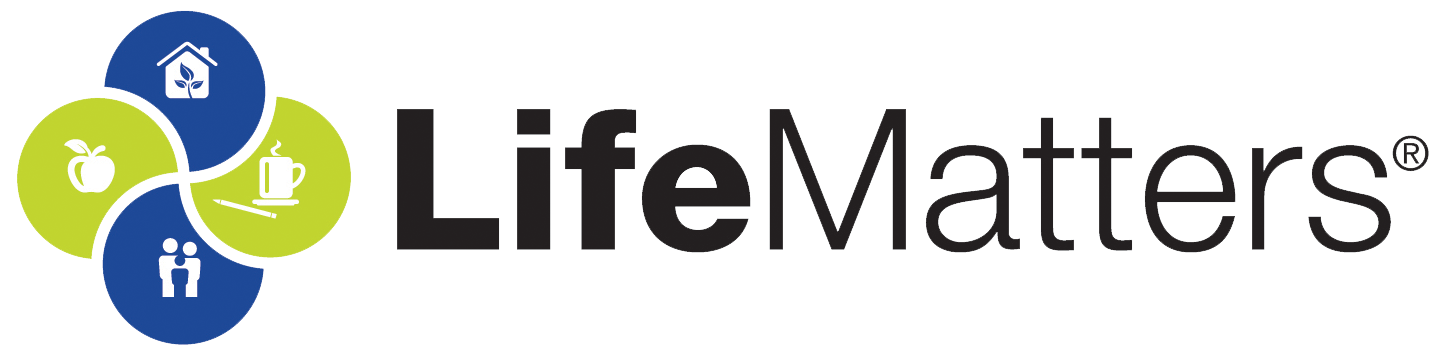 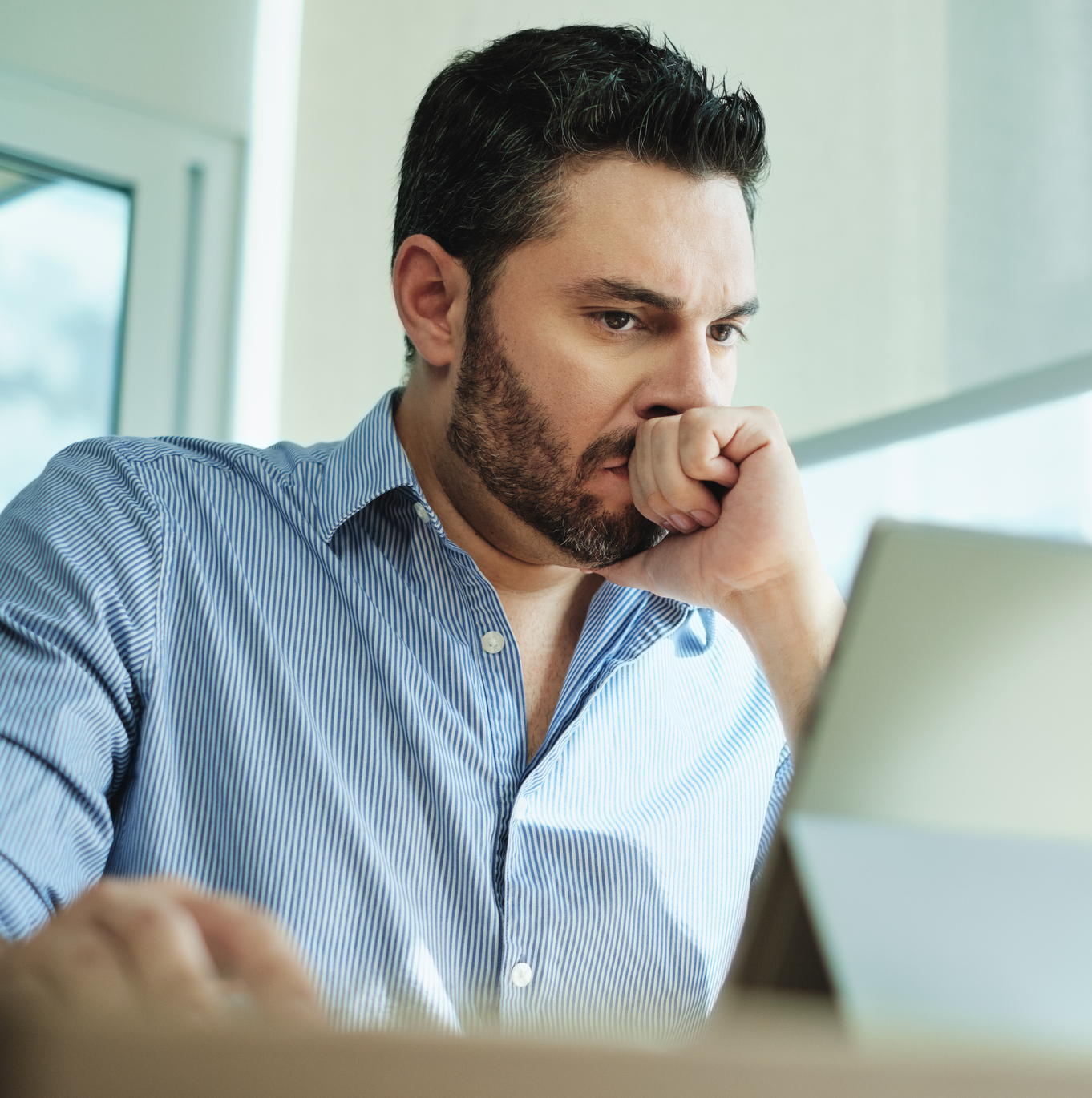 July Support Session
Coping with Disappointment
July 15, 1 p.m. EDT
Session Password: AJntn3aUZ92
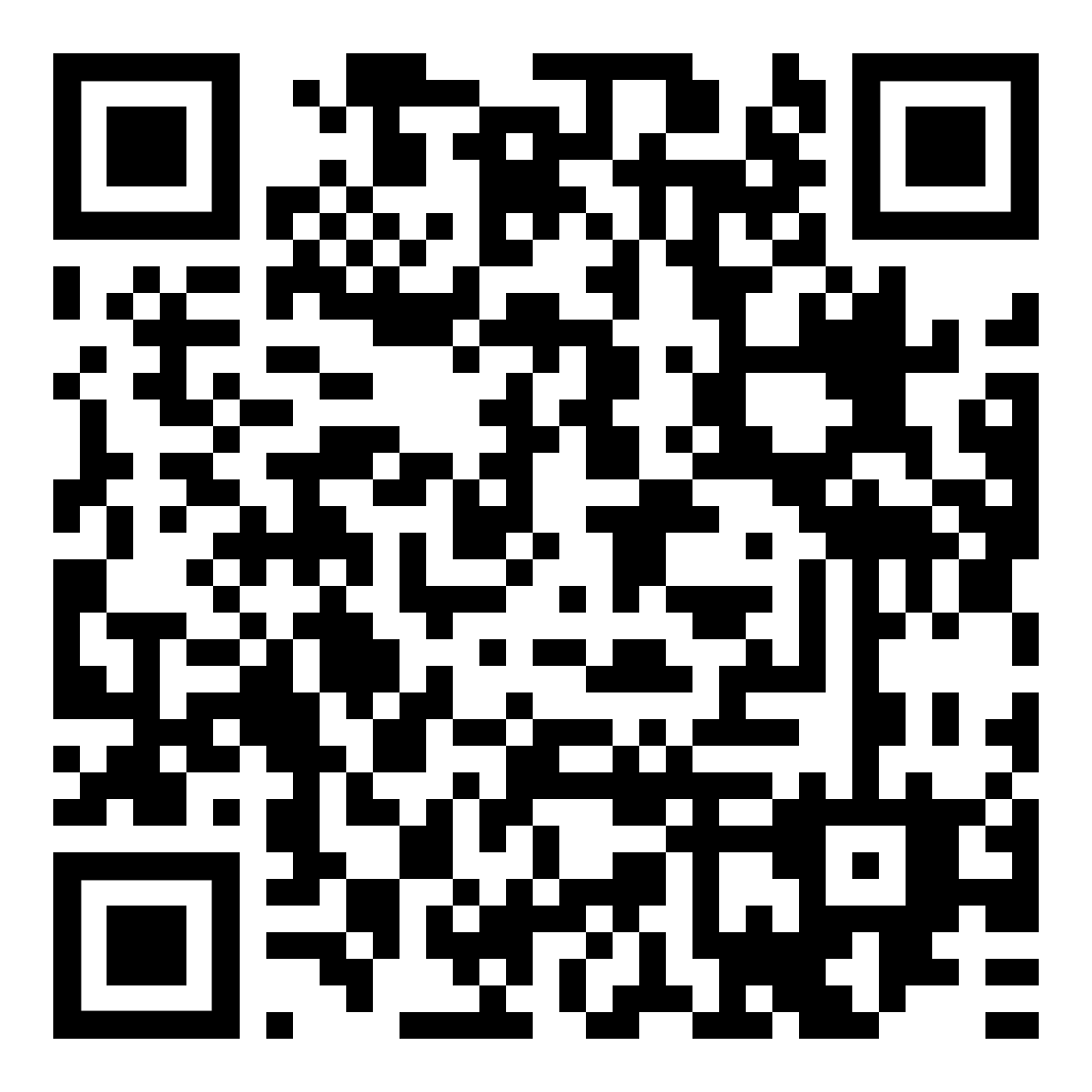 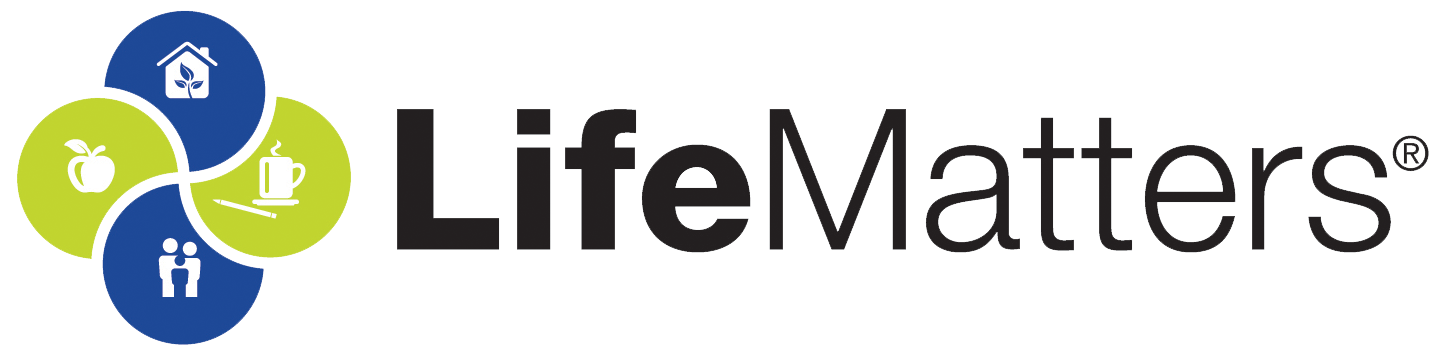 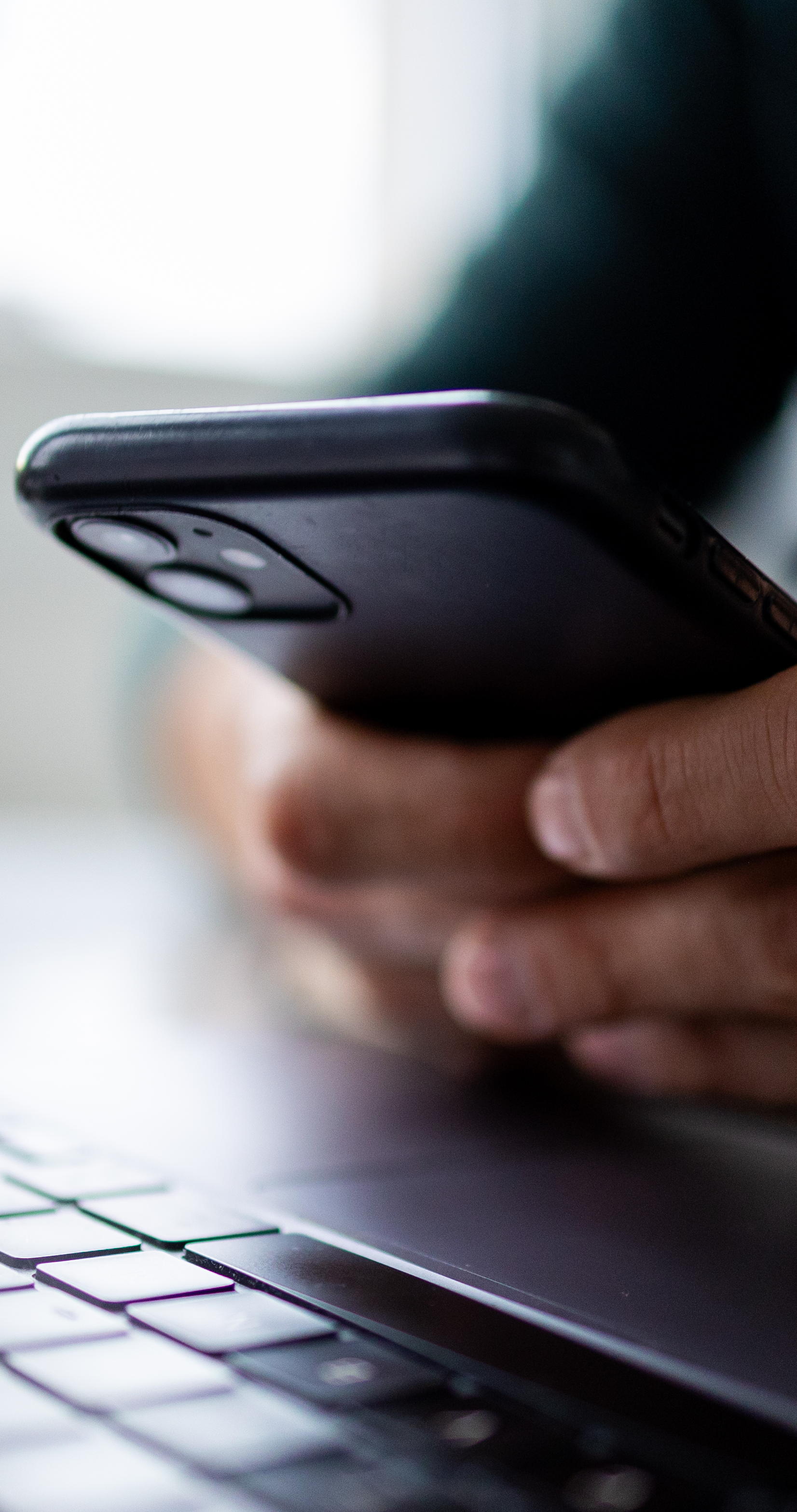 Take the All-New MyWellbeing Profile
Evaluate your current circumstances and identify opportunities for growth in five domains:
Physical
Community
Social
Career
Financial
Go to mylifematters.com and log in with your password. Then, go to the Wellbeing & Personal Growth tile.
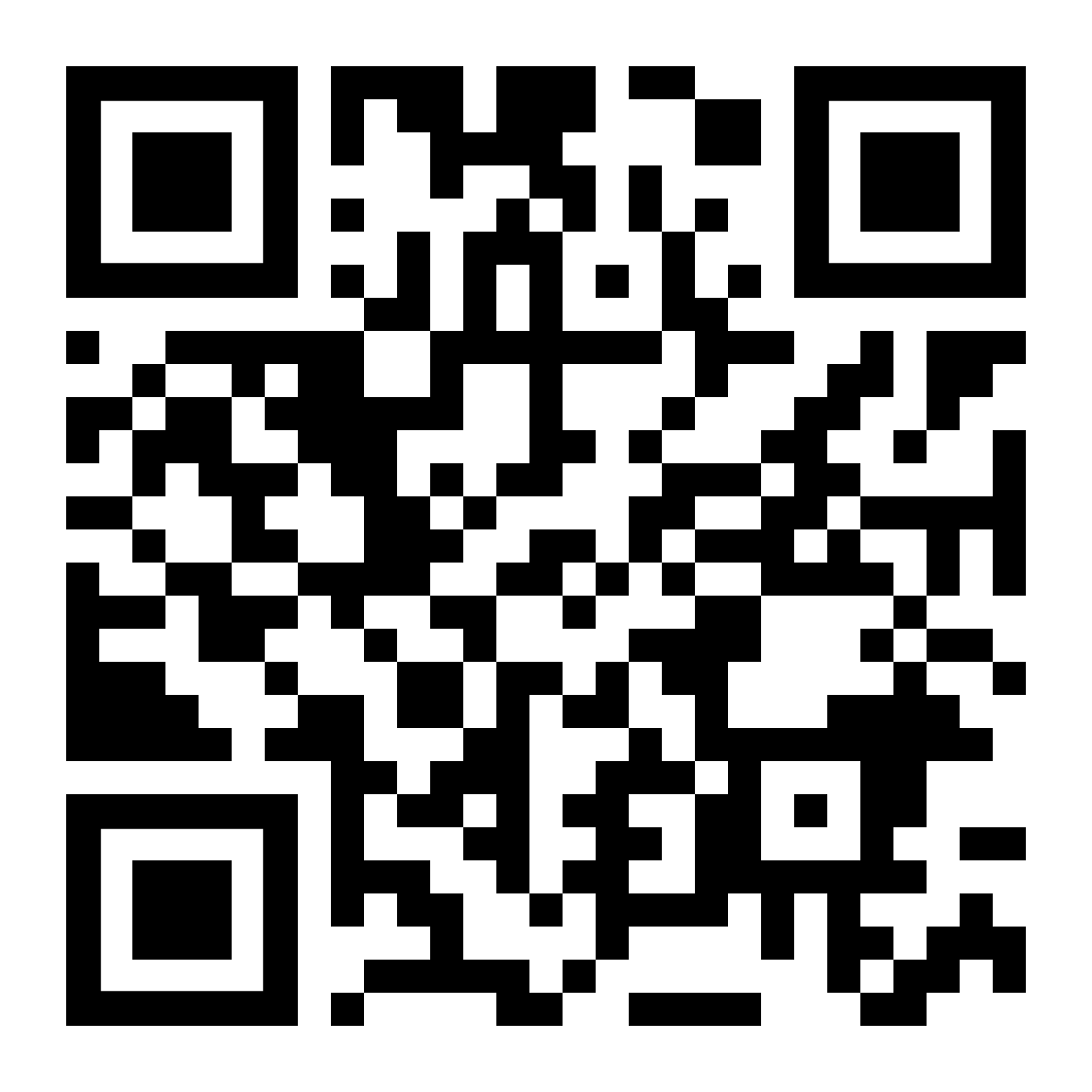 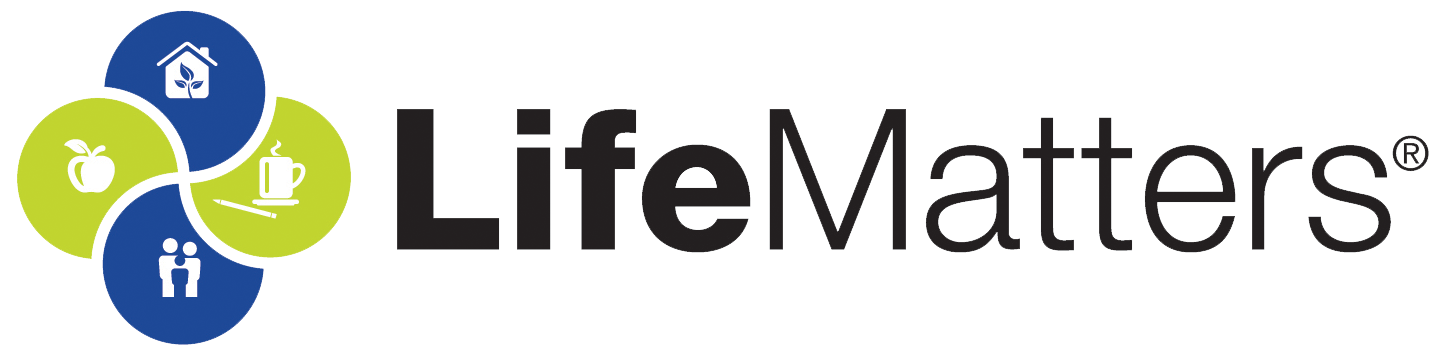